conocer
mis emociones
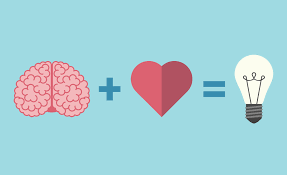 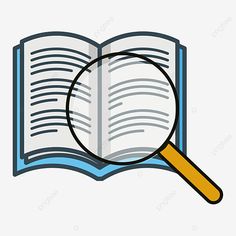 ¿a través de mis emociones puedo?
Es la capacidad humana que nos permite:
Cofre de las emociones
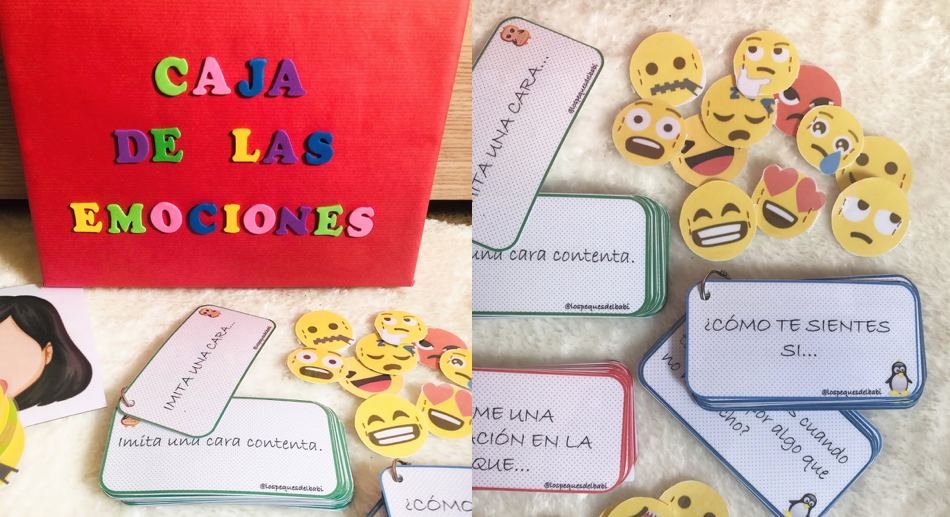 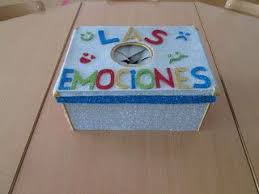 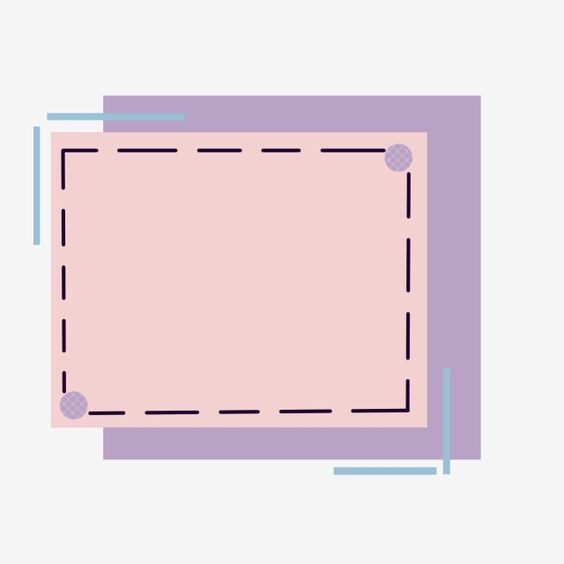 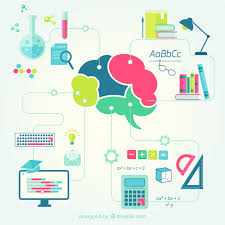 Jardín de niños
“HEROE DE NACOZARI””
Te invita a 
Participar!!!